Příjem a hodnocení žádostí o podporu
Kolová výzva č. 72
Cyklodoprava II
Ing. Michaela Brožová
Praha, 19. dubna 2017
Portál IS KP14+
Webová aplikace pro žadatele o podporu z Evropských strukturálních                    a investičních fondů (ESIF) v období 2014-2020 - https://mseu.mssf.cz/
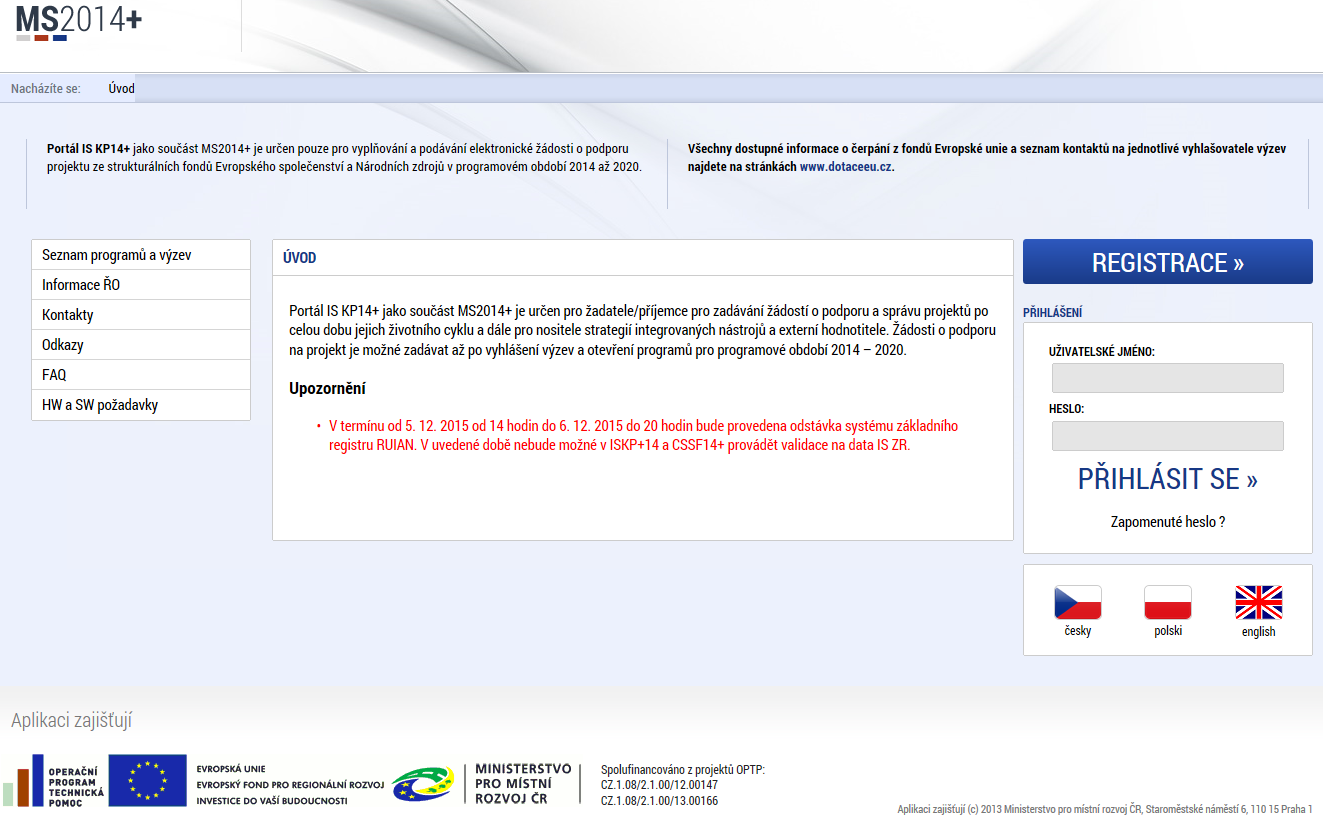 2
[Speaker Notes: Systém MS2014+ je napojen na mnoho dalších systémů. Komunikuje s účetním systémem řídícího orgánu, s účetním systémem Ministerstva financí  (Viola) i se systémem Auditního orgánu (IS AO).
V MS2014+ probíhá ověřování dat v Registru de minimis a rovněž vkládání dat oprávněnými osobami do Registru de minimis
Systém SFC je systém Evropské komise, která je přes rozhraní MS2014+ a SFC informovaná o aktuálním stavu čerpání OP.
IS ESF14+ – informační systém evropského sociálního fondu – údaje o podpořených osobách na projektech
IS NIMS – systém o nesrovnalostech na projektech
Arachne – kontrola propojených osob, umožňuje rozkrývat vztahy plynoucí z ekonomicky spjatého okolí prověřovaného subjektu v České a Slovenské republice.
IS Cedr III. -  centrální registr dotací - informace o poskytnutých účelových dotacích ze státního rozpočtu.
Dotinfo EDS -  dokumenty a údaje, které jsou rozhodné pro poskytování dotací a návratných finančních výpomocí
Datový sklad pro MS2014+ - rozhraní pro extrakci a přenos dat, poskytuje jak přehledné statistiky a analýzy ,použitelné pro operativní řízení, tak i velkou většinu výkazů, sestav a přehledů pro potřeby ŘO, NOK a dalších subjektů.]
Vyplnění projektové žádosti
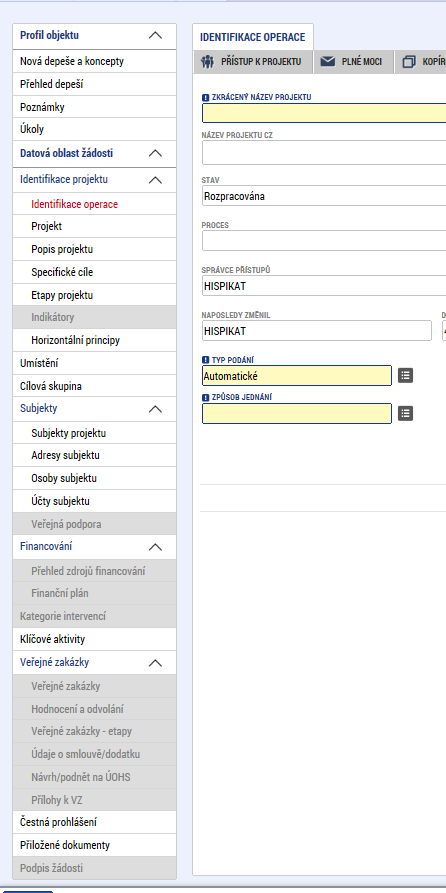 Projektovou žádost je nutno vyplňovat postupně od horních záložek k poslední záložce Podpis žádosti, Důvod: jednotlivé záložky spolu souvisí a mají mezi sebou vazby např. 
Specifický cíl na indikátory
Právní forma žadatele na rozpad financování
Rozpočet na Přehled zdrojů financování a na záložku finanční plán
Subjekty projektu na vyplnění dodavatelů k veřejným zakázkám

Záložka Projekt obsahuje Doplňkové informace (např. realizace zadávacích řízení, CBA, veřejná podpora)
Záložka Podpis žádosti se zviditelní až po provedení finalizace projektové žádosti
3
IS KP14+
Žadatel by měl vždy přístup do portálu s rolí správce přístupů. Pouze s touto rolí lze přidávat/odebírat další uživatele (čtenář, editor, signatář, zmocněnec).
K podepsání úloh je vyžadován kvalifikovaný elektronický podpis.
K podepisování všech nebo určitých úloh je možné zmocnit jinou osobu plnou mocí, která se oskenovaná nahraje do IS KP14+.
Informace o stavu projektu včetně výsledků hodnocení projektu se žadatel/příjemce dozví pouze přes systém.
Komunikace s Centrem po podání projektové žádosti bude probíhat pouze prostřednictvím depeší (zpráv) přes systém.
Doporučujeme si v IS KP14+ nastavit notifikace na telefon nebo e-mail, kde budete informováni o události/změně stavu projektu či o případných výzvách k doplnění/vysvětlení.
Depeše se považuje za doručenou dnem odeslání, nikoli dnem přečtení (možnost notifikace na e-mail či sms).
Přílohy není nutné elektronicky podepisovat. Podepisuje se až kompletní žádost o podporu. Do systému je možné nahrát přílohy do velikosti 100 MB (jinak je třeba přílohu rozdělit) a všechny přílohy se přikládají pouze elektronicky.
Jednotlivé přílohy se nenahrávají na záložku „Přiložené dokumenty“, ale na různá místa podle oblasti, do které spadají (týká se plných mocí a veřejných zakázek).
4
Co Vám může pomoci při vyplnění IS KP14+ ?
Specifická pravidla pro žadatele a příjemce k jednotlivým výzvám (příloha č. 1): 
Postup pro podání žádosti o podporu v MS2014+ 

II. 	Obecná pravidla pro žadatele a příjemce (přílohy):  
Postup pro zpracování CBA v MS2014+ 
Postup zadávání žádosti o změnu v MS2014+
Postup podání žádosti o přezkum hodnocení v MS2014+

Edukační videa na portálu www.dotaceeu.cz - ke shlédnutí jednotlivé díly: 1. Představujeme IS KP14+, 2. Jak založit žádost, 3. Vyplnění žádosti I, 4. Vyplnění žádosti II, 5. Zprávy o realizace projektu.

Případné chyby v systému zasílat kontaktním osobám Centra v jednotlivých krajích - doložit Print Screen chybové hlášky při kontrole na dané záložce, kde se chyba vyskytuje!
5
MS 2014+
Kontakty na administrátory monitorovacího systému v regionech:
6
Centrum pro regionální rozvoj České republiky
Státní příspěvková organizace zřízená Zákonem č. 248/2000 Sb., o podpoře regionálního rozvoje, a řízená Ministerstvem pro místní rozvoj ČR.
Zprostředkující subjekt pro vybrané operační programy 
konzultační a informační činnost
kontrola a monitoring realizace projektů
(2014-2020) Integrovaný regionální operační program
(2007-2013) Integrovaný operační program, OP Technická pomoc
(2004-2006) Společný regionální operační program, OP JPD2
(1998-2004) předvstupní programy (PHARE, ISPA, SAPARD)
Kontrolní subjekt pro operační programy Cíle 3 (nyní Cíl 2)
Hostitelská organizace pro pracoviště Enterprise Europe Network
poradenství pro malé a střední podnikatele
Správa Regionálního informačního servisu (RIS) a Mapového serveru
rozsáhlá pravidelně aktualizovaná databáze regionálních dat a jejich zobrazení v mapě
7
Centrum pro regionální rozvoj České republiky – informace pro žadatele a příjemce
Webové stránky:  www.crr.cz
Kontakty, harmonogram výzev, odkaz na stránky IROP (dokumentace k výzvám, otázky a odpovědi).
Statistiky: http://www.crr.cz/cs/irop/statistiky/ 
Tabulka s aktuálními stavy alokací výzev, kde naleznete informace o počtu předložených a aktuálně hodnocených projektů, projektů, které prošly hodnocením, a projektů, které byly vyřazené nebo stažené žadatelem. Nové stavy jsou uveřejňovány každých 14 dní. 
Kontrolní listy: http://www.crr.cz/cs/irop/kontrolni-listy/ 
Zveřejněny kontrolní listy pro hodnocení přijatelnosti a formálních náležitostí  i pro věcné hodnocení pro jednotlivé výzvy.
Vyjádření centra: http://www.crr.cz/cs/irop/vyjadreni-centra/ 
Nejčastější pochybení při podání žádostí o podporu, Vyjádření Centra k problematice veřejných zakázek.
8
Příjem žádostí
Podání žádostí POUZE přes MS2014+
Automatická registrace žádosti
Automatické předložení na příslušné krajské oddělení CRR
Žadatel bude depeší informován o přidělených manažerech projektu, kteří budou mít na starosti další administraci projektu a komunikaci se žadatelem
Stav žádosti lze sledovat na http://www.crr.cz/cs/irop/stav-zadosti/
9
Hodnocení žádostí
10
Kontrola přijatelnosti a formálních náležitostí
Provedena do 29 pd od konečného termínu pro podávání žádostí o podporu v případě kolové výzvy.
Probíhá elektronicky v MS2014+, kontrolu provádí CRR.
Napravitelná a nenapravitelná kritéria
Obecná a specifická kritéria přijatelnosti jsou rozdělena na kritéria napravitelná a nenapravitelná. 
Kritéria formálních náležitostí jsou vždy napravitelná.
V případě nesplnění alespoň jednoho kritéria s příznakem „nenapravitelné“ je žádost o podporu vyloučena z dalšího procesu hodnocení.  
V případě nesplnění napravitelného kritéria může být žadatel vyzván (maximálně dvakrát) k doplnění. 
Výzvy k doplnění/upřesnění jsou žadateli zasílány formou depeší v MS2014+. Maximálně 2 výzvy, na doplnění má žadatel 5 pd (možnost prodloužení maximálně o dalších 5 pd).
11
Kritéria formálních náležitostí
Žádost je podána v předepsané formě
přes MS2014+
informace v žádosti v souladu s informacemi v přílohách
pokud etapy, tak minimálně 3 měsíce
Žádost je podepsána oprávněným zástupcem žadatele
statutární zástupce, popř. jím pověřená osoba na základě plné moci
lze doložit usnesení z jednání krajského zastupitelstva s identifikací, na koho jsou pravomoci k podpisu převedeny
Jsou doloženy všechny povinné přílohy a obsahově splňují požadované náležitosti
Plná moc/usnesení z jednání zastupitelstva (pokud podepisuje statutární zástupce, je příloha nerelevantní)
Zadávací a výběrová řízení (jen uzavřené smlouvy o dílo včetně případných dodatků, pokud již tyto dokumenty v době předložení žádosti o podporu existují)
Studie proveditelnosti (dle osnovy uvedené v příloze č. 4 Specifických pravidel)
12
Kritéria formálních náležitostí – II
Jsou doloženy všechny povinné přílohy a obsahově splňují požadované náležitosti – pokračování 
Územní rozhodnutí/Územní souhlas/Veřejnoprávní smlouva/Dokument, proč je příloha nerelevantní (s datem nabytí právní moci/vydání/uzavření nejpozději ke dni předložení žádosti o podporu)
Žádost o stavební povolení/Ohlášení/Stavební povolení/Souhlas s provedením ohlášeného stavebního záměru/Veřejnoprávní smlouva/Společné rozhodnutí s nabytím právní moci (jde-li v projektu jen o liniová opatření, pak veřejná vyhláška – opatření obecné povahy o stanovení místní úpravy provozu resp. žádost o stanovení místní úpravy provozu; dokumenty s datem předložení na stavební úřad/vydání/uzavření/ nabytí právní moci nejpozději ke dni předložení žádosti o podporu; SP může nabýt právní moci až před vydáním Rozhodnutí, obdobně veřejná vyhláška postačí až před vydáním Rozhodnutí, naopak Společné rozhodnutí již musí být pravomocné)
Projektová dokumentace (zpracovaná autorizovaným projektantem; ověřená stavebním úřadem, resp. PD, která je součástí žádosti o SP; PD pro provádění stavby, je-li již zpracována; je-li zpracováno k různým částem stavby více PD, pak doložit všechny)
Položkový rozpočet stavby (u nezahájených zakázek zjednodušený stavební rozpočet v .pdf; ve stupni připravenosti k realizaci stavby/k zahájení zadávacího nebo výběrového řízení položkový rozpočet stavby v rozsahu odpovídajícímu požadavkům vyhlášky č. 230/2012 Sb., resp. 169/2016 Sb.; v .pdf a ve formátu .esoupis, .xc4, Excel VZ, obdobný výstup z rozpočtového SW; je-li již ukončena zakázka na stavební práce, pak i vysoutěžený položkový rozpočet opět v .pdf a ve formátu .esoupis, .xc4, Excel VZ, obdobný výstup z rozpočtového SW)
13
Kritéria formálních náležitostí – III
Jsou doloženy všechny povinné přílohy a obsahově splňují požadované náležitosti – pokračování 
Karta souladu s principy udržitelné mobility (zpracovaná podle osnovy uvedené v příloze č. 5, místo Karty může být doložen soulad s Plánem udržitelné městské mobility nebo se Strategickým rámcem městské mobility)
Smlouva o spolupráci (pokud má být projekt realizován na území více obcí a žadatelem by byla pouze jedna obec; práva a povinnosti žadatele a ostatních obcí – způsob finančního a majetkoprávního vypořádání v období přípravy, realizace a udržitelnosti, lze využít Partnerskou smlouvu, přílohu 16 Obecných pravidel)
Výpočet čistých jiných peněžních příjmů (pouze předpokládají-li se příjmy v průběhu realizace projektu, dle přílohy č. 29 Obecných pravidel)
Čestné prohlášení o skutečném majiteli (pouze pokud je žadatelem právnická osoba mimo veřejnoprávní právnické osoby; dle přílohy č. 30 Obecných pravidel)
14
Obecná kritéria přijatelnosti
Projekt je svým zaměřením v souladu s cíli a podporovanými aktivitami výzvy
popis, zda se jedná o rekonstrukci, modernizaci, výstavbu komunikací pro cyklisty (samostatné stezky nebo stezky se společným nebo odděleným provozem; jízdní pruhy pro cyklisty nebo společné pásy v přidruženém prostoru; liniová opatření pro cyklisty v hlavním dopravním prostoru)
naplnění znaků rekonstrukce/modernizace
rozsah výjimky ze zákazu vjezdu motorových vozidel, je-li uvažována
Projekt je v souladu s podmínkami výzvy
zahájení/ukončení realizace projektu (1. 1. 2014/31. 12. 2020)
popis cílových skupin a dopady projektu na ně
procenta míry podpory podle typu žadatele
projekt negenerující příjmy
území realizace – prioritní regionální silniční síť na území celé ČR mimo území Prahy 
Žadatel splňuje definici oprávněného příjemce 
výzva určena pro kraje/obce/dobrovolné svazky obcí a organizace jimi zřizované/zakládané
15
Obecná kritéria přijatelnosti – II
Projekt respektuje minimální a maximální hranici celkových způsobilých výdajů
min. výše celkových způsobilých výdajů – 2 mil. Kč
max. výše celkových způsobilých výdajů – 20 mil. Kč
Projekt respektuje limity způsobilých výdajů, pokud jsou stanoveny
max. 10 % celkových způsobilých výdajů na nákupy/vyvlastnění nemovitostí
Výsledky projektu jsou udržitelné
popsat, jakým způsobem bude zajištěn provoz a údržba projektem řešené infrastruktury (kap. 15 Studie proveditelnosti)
popsat zajištění vlastnických nebo jiných práv k pozemkům, na kterých je stavba realizována (kap. 15 Studie proveditelnosti)
16
Obecná kritéria přijatelnosti – III
Projekt nemá negativní vliv na žádnou z horizontálních priorit IROP (udržitelný rozvoj, rovné příležitosti a zákaz diskriminace, rovnost mužů a žen) 
projekt musí mít pozitivní/neutrální vliv na horizontální principy (kap. 14 Studie proveditelnosti)
Potřebnost realizace projektu je odůvodněná
popsat potřebnost projektu s vazbou na specifický cíl 1.2 (kap. 6 Studie proveditelnosti)
Projekt je v souladu s pravidly veřejné podpory
projekt nesmí kumulativně naplňovat všechny znaky veřejné podpory
Statutární zástupce žadatele je trestně bezúhonný 
uvedeno v čestném prohlášení, které je integrální součástí žádosti o podporu vyplňované v MS2014+
17
Specifická kritéria přijatelnosti
Projekt je v souladu s Dopravní politikou ČR 2014-2020
zaměření na kap. 4.2.5 Řešení problémů dopravy ve městech, 4.2.6 Zvyšování bezpečnosti dopravy nebo 4.6 Snižování dopadů na veřejné zdraví a životní prostředí (kap. 4 Studie proveditelnosti)
Projekt v obcích, které mají více než 50 tis. obyvatel, dokládá ve výzvách vyhlášených do konce roku 2017 soulad s Kartou souladu projektu s principy udržitelné mobility resp. se Strategickým rámcem městské mobility , nebo s Plánem udržitelné městské mobility
projekt je v souladu s principy udržitelné mobility (soulad se strategickými dokumenty, integrované řešení/synergický efekt, projednání s veřejnosti  a klíčovými partnery)
Projekt v obcích, které mají méně než 50 tis. obyvatel, dokládá Kartu souladu projektu s principy udržitelné mobility.
projekt je v souladu s principy udržitelné mobility (soulad se strategickými dokumenty, integrované řešení/synergický efekt, projednání s veřejnosti  a klíčovými partnery)
Projekt přispívá k eliminaci negativních vlivů dopravy na životní prostředí
Příspěvek projektu k eliminaci negativních vlivů na životní prostředí ve srovnání s výchozím stavem (kapitola  9 Studie proveditelnosti)
Technické řešení cyklostezky navrženo s ohledem na ochranu přírody a krajiny v dotčeném území (kapitola 8 Studie proveditelnosti)
18
Specifická kritéria přijatelnosti – II
Žadatel má zajištěnou administrativní, finanční a provozní kapacitu k realizaci a udržitelnosti projektu.
popis zajištění kapacit je obsažen v kap. 7, 12 a 15 Studie proveditelnosti
V hodnocení eCBA  projekt dosáhne minimálně hodnoty ukazatelů, stanovené ve výzvě
výpočet ukazatelů analýzy nákladů a přínosů v MS2014+, FNPV < 0, ENPV >0
projekty s CZV nižšími než 5 mil. Kč nezpracovávají eCBA
Cílové hodnoty indikátorů odpovídají cílům projektu
Indikátory zvoleny v souladu s metodickými listy indikátorů – příloha č. 3 Specifických pravidel (typ indikátoru, výchozí a cílová hodnota, naplnění cílové hodnoty ke dni ukončení realizace projektu)
Minimálně 85 % způsobilých výdajů projektu je zaměřeno na hlavní aktivitu projektu
vychází se z celkového rozpočtu projektu (žádost a kap. 12 Studie proveditelnosti)
Výdaje na hlavní aktivity v rozpočtu projektu odpovídají tržním cenám
soulad údajů v rozpočtu (v žádosti o podporu) s doloženým rozpočtem stavby resp. s vysoutěženým položkovým stavebním rozpočtem (přílohy žádosti o podporu)
19
Specifická kritéria přijatelnosti – III
Projekt je v souladu s Národní strategií rozvoje cyklistické dopravy v ČR pro léta 2013 - 2020
Uvedení konkrétní vazby na kapitolu 5, specifický cíl 1 Národní strategie (popis v kapitole 4 Studie proveditelnosti) 
Předmětem projektu je rekonstrukce, modernizace či výstavba cyklostezky nebo úprava či realizace liniového opatření pro cyklisty, které splňuje minimálně jednu z následujících podmínek (popsáno v kapitole 5 Studie proveditelnosti):
svádí cyklistický provoz z pozemní komunikace s intenzitou automobilové dopravy vyšší než 3000 vozidel/den,
nebo jsou navrženy k zajištění obsluhy území jedné či více obcí s celkem minimálně 500 obsazenými pracovními místy,
nebo jsou navrženy k zajištění obsluhy území jedné či více obcí s celkem min. 4000 obyvateli,
nebo jsou navrženy s přímým napojením na stávající liniové opatření pro cyklisty nebo cyklostezku, se kterou dohromady zajišťují obsluhu území jedné či více obcí s celkem min. 750 obsazenými pracovními místy,
nebo jsou navrženy s přímým napojením na stávající liniové opatření pro cyklisty nebo cyklostezku, se kterou dohromady zajišťují obsluhu území jedné či více obcí s celkem min. 6000 obyvateli.
20
Proces věcného hodnocení
Probíhá u projektů, které úspěšně prošly kontrolou přijatelnosti a formálních náležitostí
Probíhá elektronicky v MS2014+, kontrolu provádí Centrum.
Lhůta pro provedení věcného hodnocení je 30 pracovních dnů ode dne ukončení kontroly přijatelnosti a formálních náležitostí.
Bodové hodnocení kritérií dle bodovací škály.
Minimální bodová hranice je stanovena na 50 bodů z celkového počtu 90 bodů.
V případě nesplnění minimální hranice bodů je žádost vyřazena z procesu hodnocení.
21
Věcné hodnocení
Harmonogram realizace projektu je reálný a proveditelný. 10/0 
V projektu jsou uvedena hlavní rizika v realizační fázi i ve fázi udržitelnosti a způsoby jejich eliminace. 10/5/0 
Projekt přispěje k podpoře železniční dopravy. 7/0 (bezprostřední návaznost na stanici)
Projekt je navržen k realizaci v rámci systému integrované dopravy. 6/0 (zastávka obsluhovaná linkami zapojenými do IDS)
Projekt je navržen k realizaci v oblasti se zhoršenou kvalitou ovzduší.12/0(oproti výzvě č. 18 došlo k rozšíření seznamu obcí se zhoršenou kvalitou ovzduší)
22
Věcné hodnocení – II
Výstupy projektu přispějí k začlenění sociálně vyloučené lokality. 2/0
Předmětem projektu je rekonstrukce, modernizace či výstavba cyklostezky nebo úprava či realizace liniového opatření pro cyklisty. 10/5/0 (maximum za délku větší než 3 km)
Projekt přispěje ke svedení cyklistické dopravy z pozemní komunikace zatížené automobilovou dopravou. 18/12/6/0 (maximum za intenzitu nad  10 tis. vozidel)
Projekt zahrnuje realizaci nových parkovacích míst pro kola. 8/4/0 (maximum za 15 a více parkovacích míst)
Projektem řešená cyklostezka nebo liniové opatření pro cyklisty se přímo napojuje na stávající liniovou cyklistickou infrastrukturu. 7/0 (přímé napojení na cyklistickou infrastrukturu charakteru podporovaných aktivit ve výzvě)
23
Ex-ante analýza rizik
provádí CRR do 11 pd od ukončení věcného hodnocení
ověřují se zejména rizika
nastaveného harmonogramu
nesouladu realizace projektu s podmínkami Rozhodnutí
v realizaci veřejných zakázek
vzniku nezpůsobilých výdajů
dvojího financování
nenaplnění udržitelnosti projektu
nedosažení plánovaných hodnot indikátorů
podvodu a korupčního jednání
nehospodárnosti a neefektivnosti
nedovolené veřejné podpory
neočekávaných nebo nedovolených příjmů
24
Ex-ante kontrola
Provádí se na základě výsledků ex-ante analýzy rizik.
Zahrnuje oblasti, které ex-ante analýza rizik vyhodnotila jako rizikové.

Forma:
administrativního ověření – ověření na základě předložených dokladů (v režimu úkonů předcházející kontrole),
veřejnosprávní kontrola – administrativní kontrola, kontrola na místě.

Možné krácení výdajů na základě výsledku kontroly:
žadatel zahrnul výdaje, které nejsou podle pravidel výzvy způsobilé nebo nejsou v souladu s obsahem a cíli projektu, 
výdaje nebyly vynaloženy v souladu se zásadami hospodárnosti, efektivnosti a účelnosti. 

Upozornění!
Projekt může být vyřazen z procesu hodnocení, pokud ex-ante kontrola zjistí porušení podmínek stanovených výzvou.
25
Výběr projektů
Provádí ŘO IROP na základě výsledků hodnocení provedeného Centrem
Podkladem pro výběr je:
zápis, podepsaný ředitelem/pověřenou osobou Centra, který deklaruje, že hodnocení a kontrola projektů proběhla podle stanovených postupů,
seznam všech projektů, které prošly hodnocením, v rozdělení na projekty doporučené a nedoporučené k financování,
seznam nehodnocených projektů.
Ve fázi výběru projektů není možné měnit hodnocení žádostí o podporu. 
Počet podpořených projektů je limitován výší alokace na výzvu.
Právní akt (Registrace akce a Rozhodnutí o poskytnutí dotace/Stanovení výdajů) upravuje minimálně tyto oblasti:
informace o příjemci;
informace o projektu;
povinnosti a práva příjemce;
povinnosti a práva ŘO IROP;
sankce za neplnění povinností.
26
Žádost o přezkum výsledku hodnocení
Žadatel může podat žádost o přezkum hodnocení v každé části hodnocení žádosti, ve které neuspěl:
po kontrole přijatelnosti a formálních náležitostí,
po věcném hodnocení, 
po závěrečném ověření způsobilosti projektů.
Podává se do 15 kalendářních dnů ode dne doručení výsledku, a to:
elektronicky v MS2014+, postup je uveden v příloze č. 19 Obecných pravidel
písemně prostřednictvím formuláře uvedeného na webových stránkách http://www.dotaceeu.cz/cs/Microsites/IROP/Dokumenty, na adresu CRR.
Přezkumné řízení provádí ŘO IROP do 30 kalendářních dní od doručení žádosti o přezkum (ve složitějších případech do 60 pracovních dní).
Na základě výsledku přezkumného řízení:
žádost je vrácena k opravnému hodnocení,
žádost je vyřazena z dalšího procesu hodnocení.
27
Změny v projektech
Může iniciovat žadatel/příjemce, CRR, ŘO IROP
Oznámení provádí žadatel/příjemce prostřednictvím MS2014+ na záložce Žádost o změnu.
Pokud je iniciátorem změny ŘO IROP nebo CRR informují příjemce depeší o zahájení změnového řízení. 
ŘO IROP a CRR zahájí změnové řízení v případě, že změna projektu bude v zájmu příjemce nebo po zjištění formální chyby. 
Neplánované změny je příjemce povinen oznámit neprodleně, jakmile změna nastane. 
Druhy změn
Změny před schválením prvního Rozhodnutí – o změně rozhoduje CRR.
Změny po schválení prvního Rozhodnutí, které nemění údaje na Rozhodnutí  –  o změně rozhoduje CRR.
Změny po schválení prvního Rozhodnutí, které mění údaje na Rozhodnutí  –  o změně rozhoduje ŘO IROP (změny, které mají vliv na aktivity projektu, splnění účelu a cílů projektu nebo na dobu realizace projektu). ŘO IROP musí tyto změny schválit před zahájením jejich realizace.
28
Monitorování realizace projektů
Monitorování postupu projektů se uskutečňuje prostřednictvím:
Zpráv o realizaci („ZoR“):
Sledovaným obdobím je příslušná etapa.
Předkládá se po ukončení etapy spolu se žádostí o platbu (ex-post financování).
Průběžnou ani závěrečnou zprávu o realizaci nelze podat před datem schválení právního aktu.
Zpráv o udržitelnosti („ZoU“):
Monitoring období udržitelnosti.
Zprávy příjemce podává elektronicky v MS2014+.
Harmonogram jejich podání se příjemci zobrazuje v MS2014+ po datu schválení právního aktu. 
 Další zprávu je možné podat až po schválení předchozích zpráv.
 Zprávu je možné podat až po uzavření změnových řízení.
Kontrola formálních náležitostí a věcného obsahu zpráv.
29
Děkuji Vám za pozornost




Ing. Michaela Brožová
Michaela.brozova@crr.cz
30